Transform Your Website Into a Lead Generation Powerhouse.
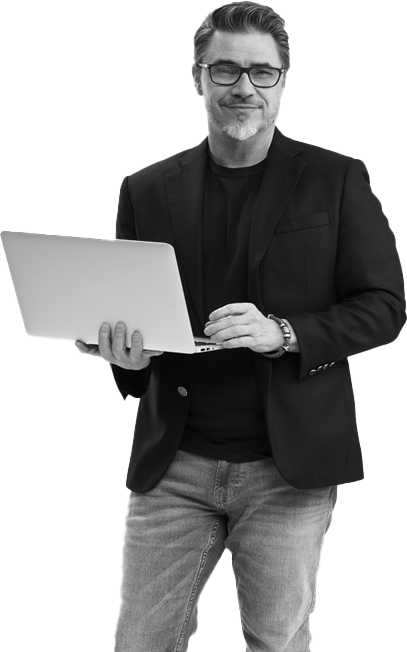 Who’s Visiting & What They’re Viewing
Get details like Name, Address, Email, Gender, and more. Plus, see exactly which pages they’re viewing, and how many times.
Automated Outreach 
Send visitors 1-3 personalized emails about your organization starting the next day.

Help your customers understand what sets your organization apart in your industry.
Better Qualified Leads
Set up to 10 unique filters to turn your leads into high-quality opportunities.
Visitor Data Available 24/7/365
All visitor data is seamlessly integrated into your Inugo CRM, accessible and downloadable anytime.